情報処理技法（リテラシ）II
第3回：アイデアと計画書
産業技術大学院大学 情報アーキテクチャ専攻
助教　　柴田　淳司
[Speaker Notes: パソコンの基本操作]
もくじ
前回の復習
アイデア
テーマを決めよう
ブレインストーミング
マインドマップ

計画書
2018/10/11
情報処理技法(リテラシ)II
2
社会人に必要なコンピテンシー
コンピテンシー：
	高業績者に共通して見られる行動特性
2018/10/11
情報処理技法(リテラシ)II
3
[Speaker Notes: よく言われていた「コミュ力」の正体
こんな全部は網羅できないけど、どれか一つは自信を持てるといいね！]
本授業におけるチーム活動の流れ
職業レポート
その職体験
＋
例：国語教員
職業レポート
職業の業務内容、給与、先人の例など
その職体験
１年間のシラバス、授業資料など
実際の計画たては来週
2018/10/11
情報処理技法(リテラシ)II
4
大まかな流れ
11月22日
中間報告書
授業概要
チームアップ
アイデア・計画書
情報収集
Excel (文献整理)
Excel (統計)
Excel (グラフ)
Word (文章作成)
Word (報告書)
PPT (デザイン)
PPT (学術的とは)
PPT (見る聞く)
発表(1/2)
発表(2/2)
まとめ
10月4日
チーム発足
10月11日
計画書作成
12月20日
第1陣発表
1月10日
第2陣発表
1月17日
反省会
2018/10/11
情報処理技法(リテラシ)II
5
企画の黎明期
目的を同じにする人が集まる
アイデアを出し合う
企画を競い合わせて優れたものを選ぶ
計画書を作る
計画書にのっとり活動開始
今日はココ
2018/10/11
情報処理技法(リテラシ)II
6
[Speaker Notes: 草創期とも]
本日の目標
構想を楽しもう
始める前が一番楽しい論
チームメンバーが仲良くなるきっかけにしよう
2018/10/11
情報処理技法(リテラシ)II
7
アイデア
2018/10/11
情報処理技法(リテラシ)II
8
アイデア
語源：ギリシャ語の「見る」（idein、ἰδεῖν）

意味：
新奇な発想、思い付き
イデア、観念
見る
感じる
考え付く
2018/10/11
情報処理技法(リテラシ)II
9
[Speaker Notes: ギリシャ語の「見る」（idein、ἰδεῖν）に由来する。
同様の言葉にエイドス（eidos）がある。

プラトン哲学においてはエイドスが形を見る、アイデアが真の姿を洞察するという意味合いで使われる。

アイデアの変遷を見ると
idein：見る
イデア：本質を見る（感じ取る）
idea：物事を感じる
アイデア：何かを発想する

そもそも新しい知見とは何もないところから生まれるのか？（哲学・解剖学）
・人の記憶や思考は神経細胞の組み合わせ（ネットワーク）によって形成されている（解剖学）
・人は意味（クオリア）に単語を割り当てることで思考している（哲学）
	単語が持つクオリアは被覆する（同じ「見る」だが意味合いが異なるもの：見る・観賞する・鑑賞する・見学する）
	人の会話は単語からの連想からなる

ようするに、アイデアがポンポン浮かぶ人は、単語や意味から他のものを連想するのが上手い人。]
発想方法1：ブレインストーミング
脳をかき乱すことで新しい発想をする手法
とにかく意見を言い合って新しいものを見つる

手順
目的を定める
集まる
時間を決める
とにかく意見を言い続ける
2018/10/11
情報処理技法(リテラシ)II
10
ブレインストーミング発言ルール
批判しない
自由に発言
質よりも量
アイデアを組み合わせる
2018/10/11
情報処理技法(リテラシ)II
11
[Speaker Notes: 亜種もいくつかある

例えば
・題材についての情報を無くして発言の自由さを上げる方法
・欠点を徹底的に言い合う]
発想方法2：マインドマップ
単語を樹状図で表記・整理する
言葉・概念のマップを作る手法

手順
中心に議題を書く
関連が深い単語から順に、根のように分岐させる
2018/10/11
情報処理技法(リテラシ)II
12
マインドマップの例
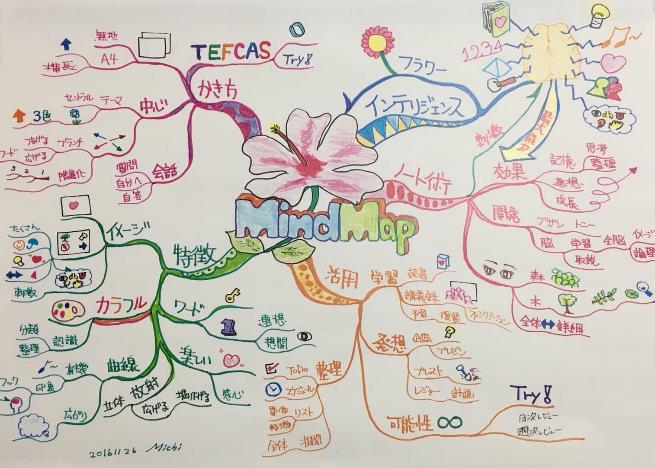 2018/10/11
情報処理技法(リテラシ)II
13
マインドマップの例
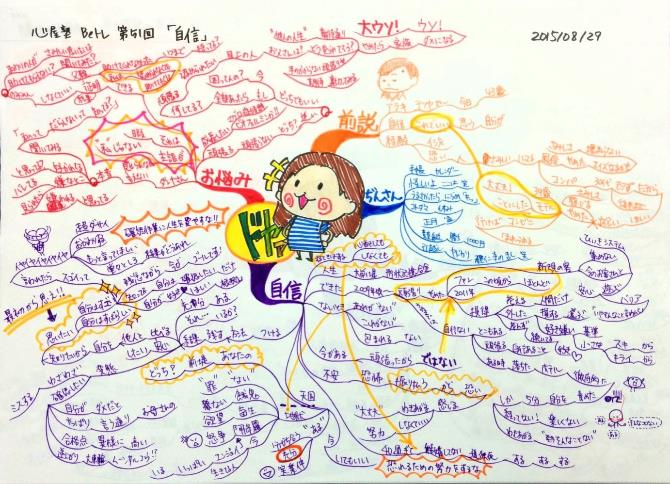 2018/10/11
情報処理技法(リテラシ)II
14
マインドマップの例
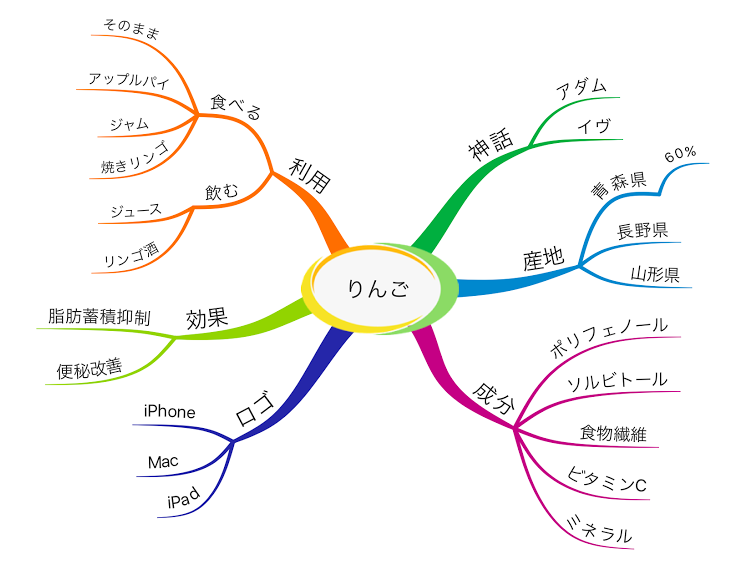 2018/10/11
情報処理技法(リテラシ)II
15
マインドマップを作るコツ
樹状図で描く
近い、太い＝重要
繋がっている＝関連がある

カラフルに
イメージしやすいよう色分けする
イラストでも可

枝に沿って単語を書く
あまり枝から離れると見づらくなる
2018/10/11
情報処理技法(リテラシ)II
16
演習：アイデア創発
チームメンバーで集まり、
マインドマップで課題内容を決めよう
決めるもの：何を作るか？
マインドマップ用配布物
画用紙（大きいので切って使ってね）
ペン
制限時間：40分（適宜調整）
提出物：マインドマップ（またはその写真）
2018/10/11
情報処理技法(リテラシ)II
17
[Speaker Notes: 全部は作れないので一部を作る]
計画書
2018/10/11
情報処理技法(リテラシ)II
18
企画の黎明期
目的を同じにする人が集まる
アイデアを出し合う
企画を競い合わせて優れたものを選ぶ
計画書を作る
計画書にのっとり活動開始
本来は
企画コンペが入る
2018/10/11
情報処理技法(リテラシ)II
19
[Speaker Notes: 今回に限ってはあまり議論することもなさそうなので割愛する

企画コンペ
すべての企画を実行する余裕はないので、一番優れた一つを実行したい
・グループで企画書を作成
・企画を発表、評価軸に従って最も優れた企画を選ぶ
	市場はどの程度か？
	技術的に可能か？
	作成に係るコストはどの程度か？
	などなど
・選ばれた企画を全員で実行に移す]
計画書
文字通り、活動の計画書

内容
目的：文字通り目的とコンセプト
スコープ：どの範囲のものを作るのか？
役割分担：誰が何を担当、どこに責任があるか？
運営方法：連絡手段や活動方針
予定表：大まかな工程

その他：予算、市場調査、技術調査、etc…（今回は割愛）
2018/10/11
情報処理技法(リテラシ)II
20
宿題：計画書作成
チーム活動の計画書を作成、提出しよう
提出期限：2018年10月15日(月)
提出物：計画書（webのテンプレートに準拠）

ヒント
活動内容は変わっても良いので、現状の計画を出す！
2018/10/11
情報処理技法(リテラシ)II
21
来週の内容
第4回授業：情報収集方法
本による勉強
ネット検索
論文
2018/10/11
情報処理技法(リテラシ)II
22